CHỦ ĐỀ 4
PHÉP CỘNG, PHÉP TRỪ (CÓ NHỚ) TRONG PHẠM VI 100
BÀI 23
PHÉP TRỪ (CÓ NHỚ)
SỐ CÓ HAI CHỮ SỐ VỚI 
SỐ CÓ HAI CHỮ SỐ ( Tiết 2)
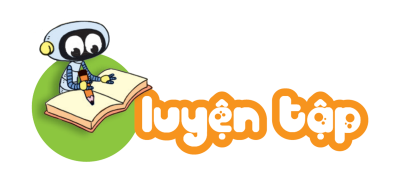 Đặt tính rồi tính.
1
19
53
38
7
Bạn rô-bốt nào cầm bảng ghi phép tính đúng?
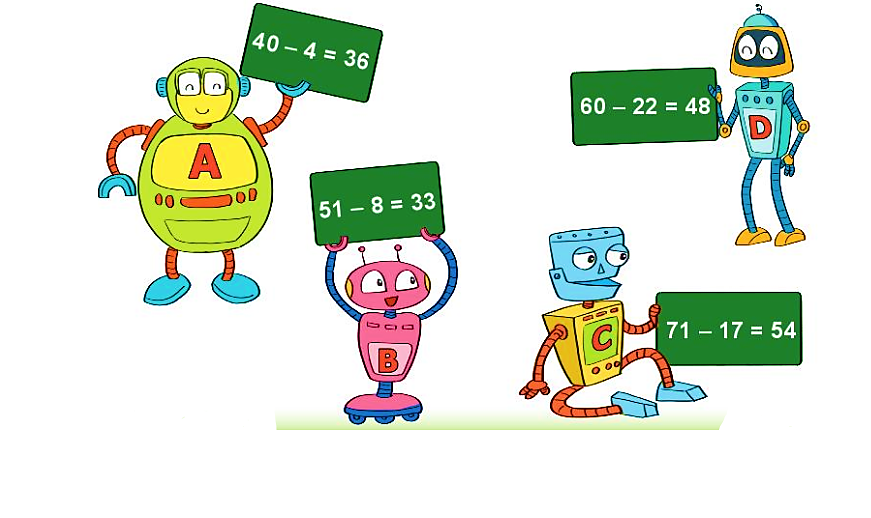 2
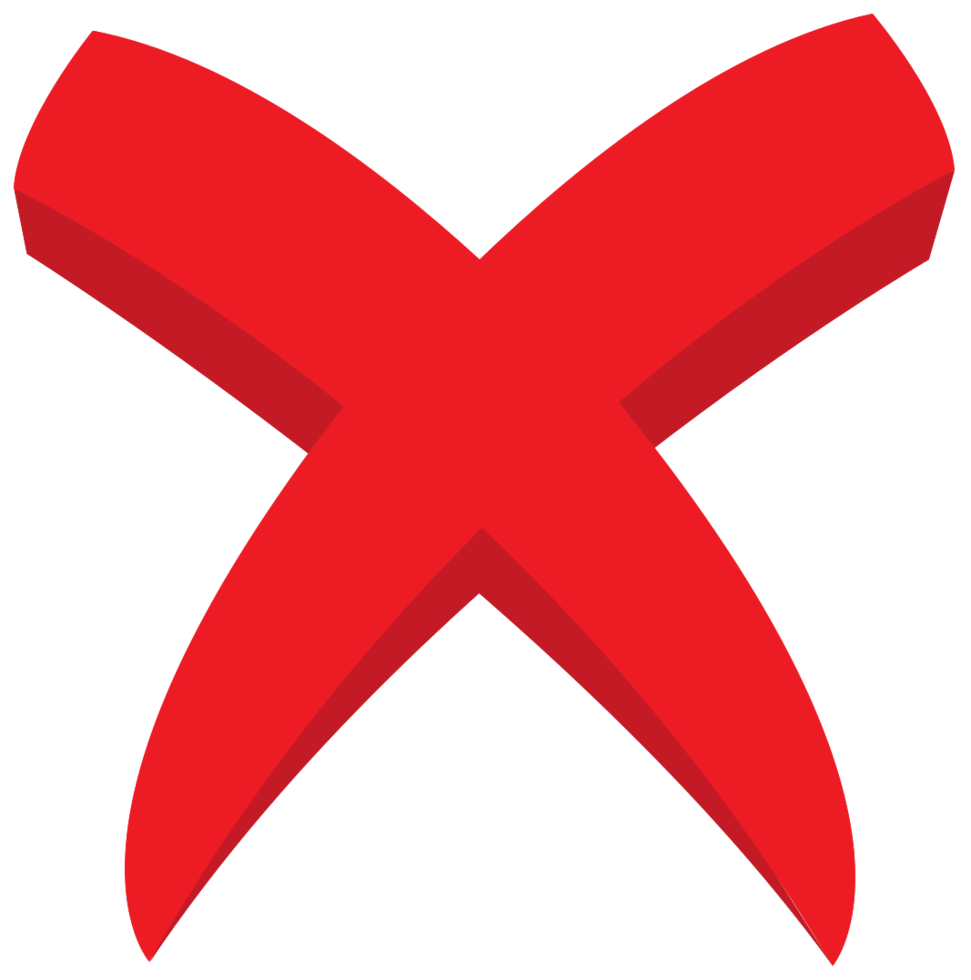 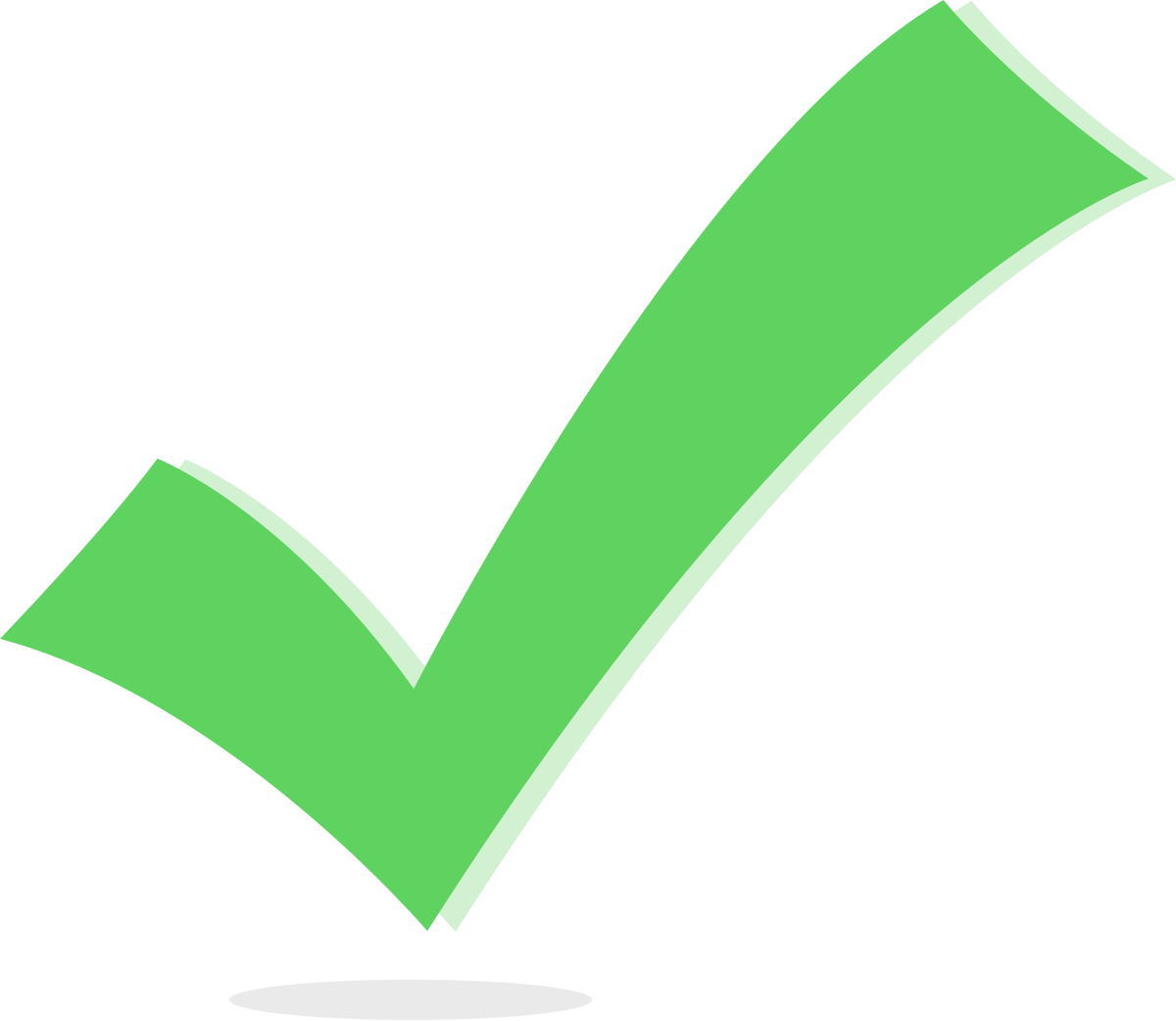 90 – 52
80 – 27
53 – 34
35 – 28
40 – 4 =
36
35
28
53
34
80
27
90
52
51 – 8 =
60 – 22 =
43
38
–
–
–
–
71 – 17 =
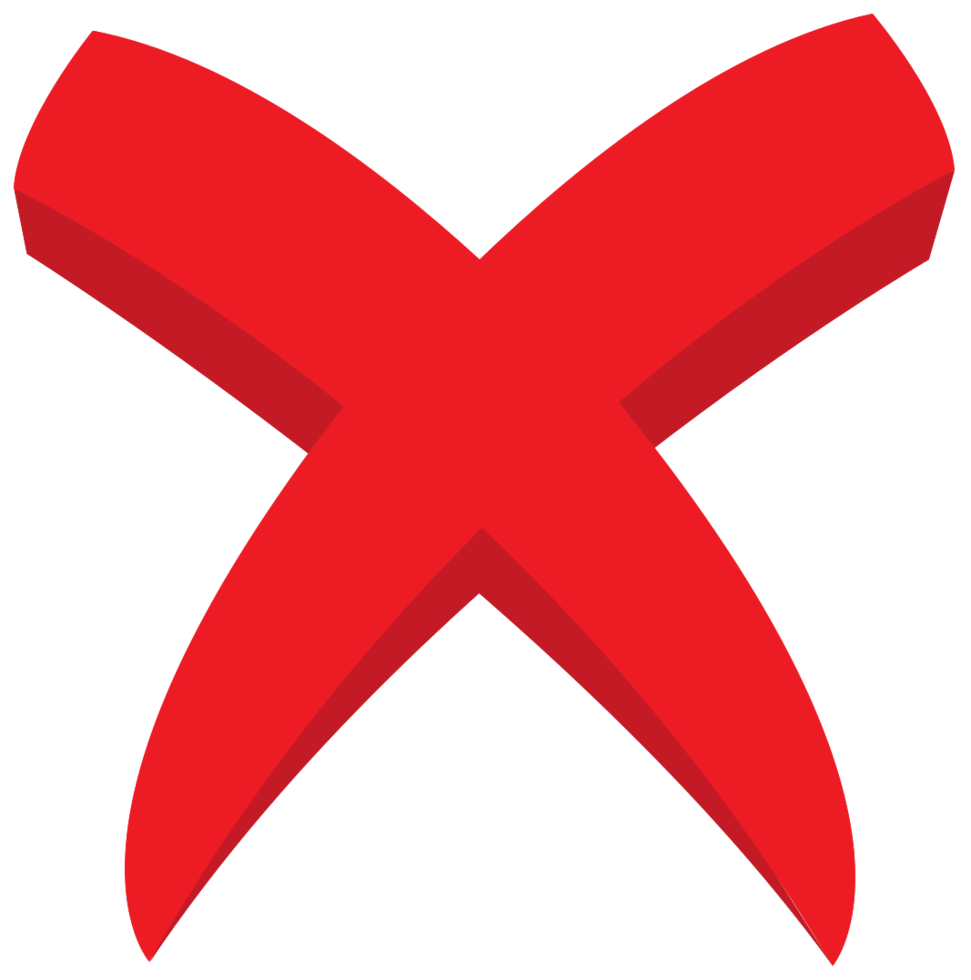 54
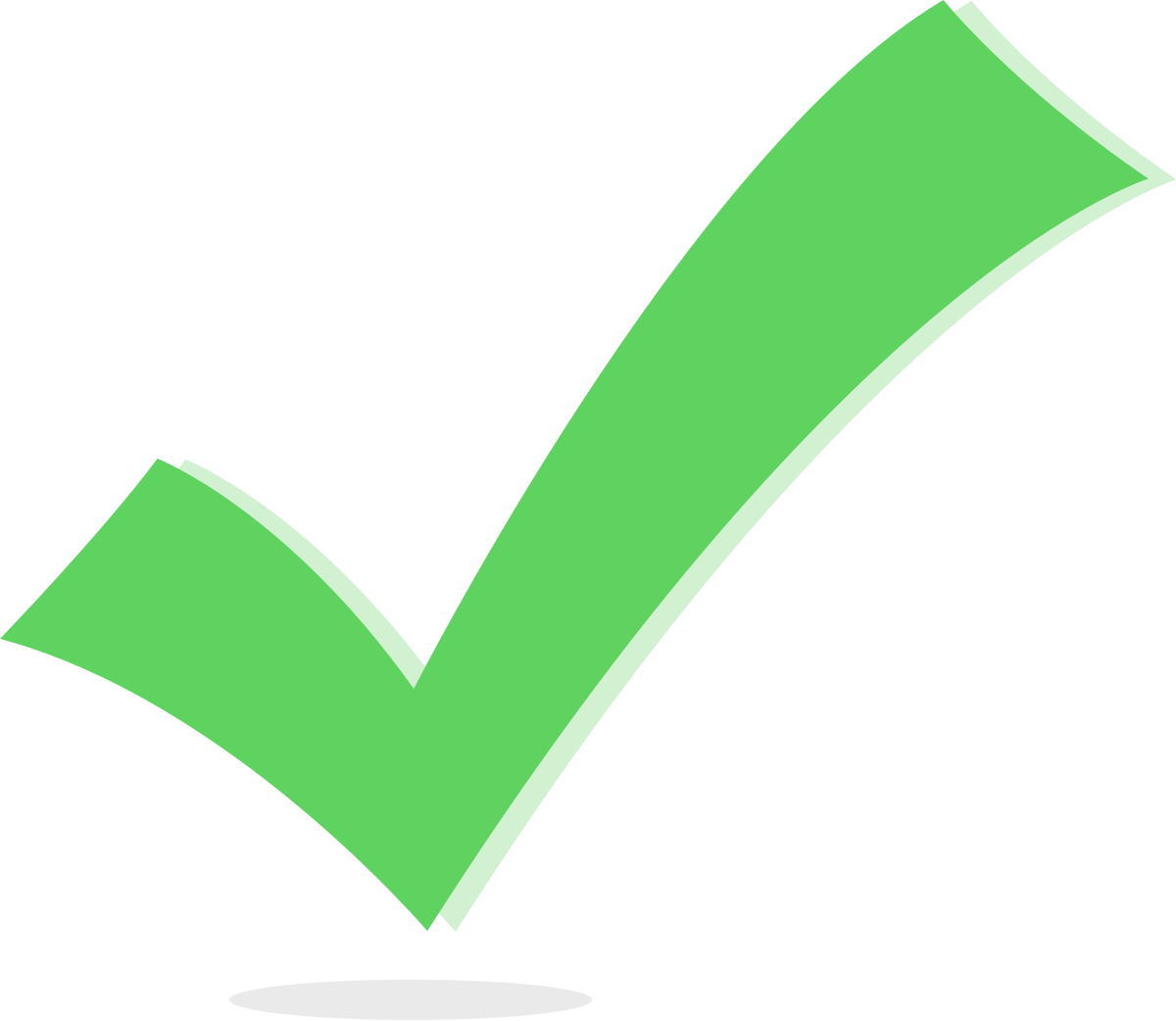 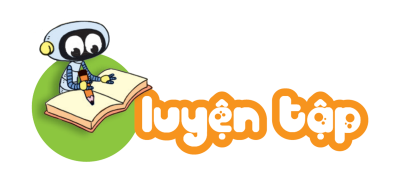 3
Rô-bốt A cân nặng 33kg. Rô-bốt D nhẹ hơn rô-bốt A 16kg. Hỏi rô-bốt D cân nặng bao nhiêu ki-lô-gam?
>; <; =
?
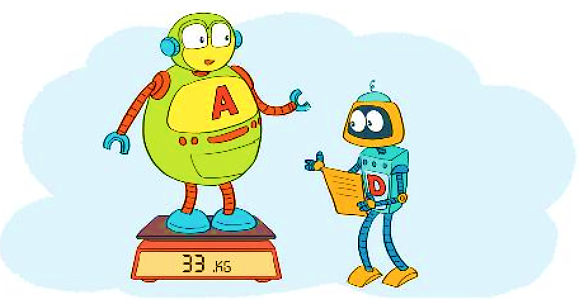 Bài giải
Rô-bốt D cân nặng số ki-lô-gam là:
33 – 16 = 17 (kg)
Đáp số: 17kg.
4
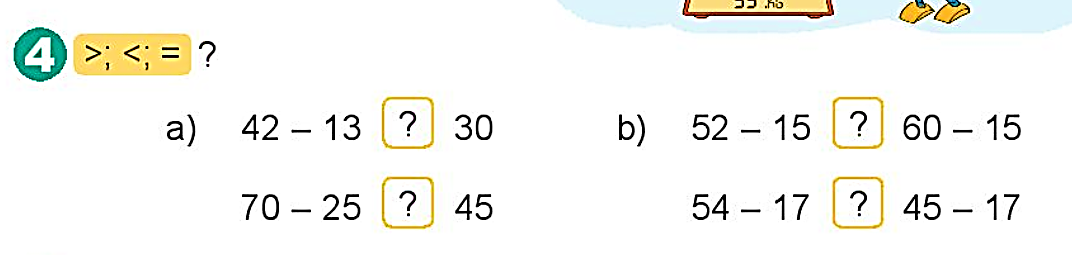 <
<
37
29
45
=
<
37
45
28
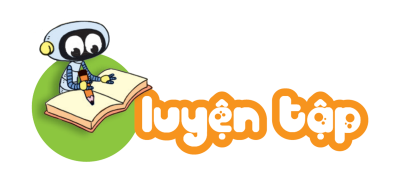 5
Tại mỗi ngã rẽ, bạn nhím sẽ đi theo con đường ghi phép tính có kết quả lớn hơn. Bạn nhím sẽ đến chỗ món ăn nào?
30 – 5 =
25
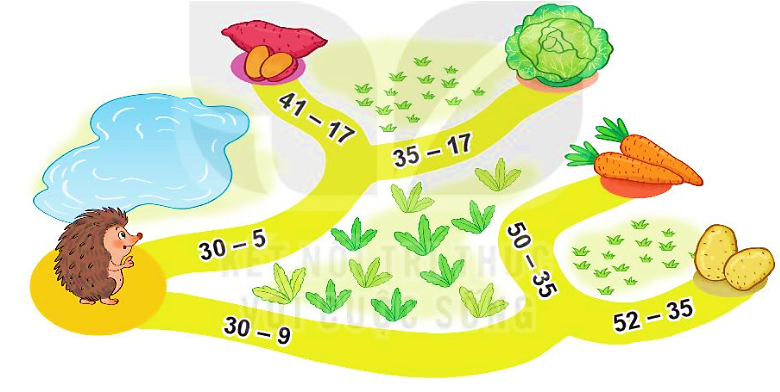 41 – 17=
24
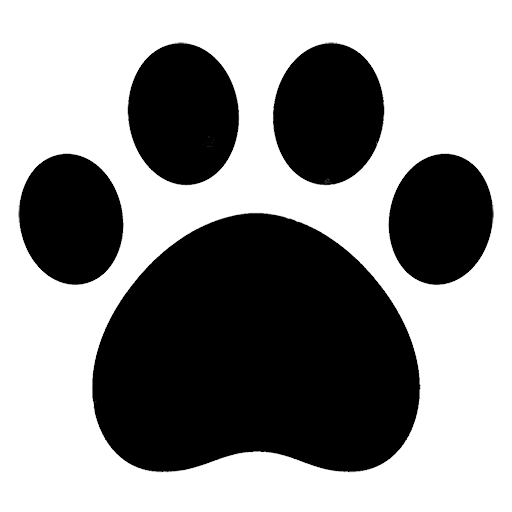 26
26
26
26
26
26
25
24
21
18
15
17
35 – 17 =
18
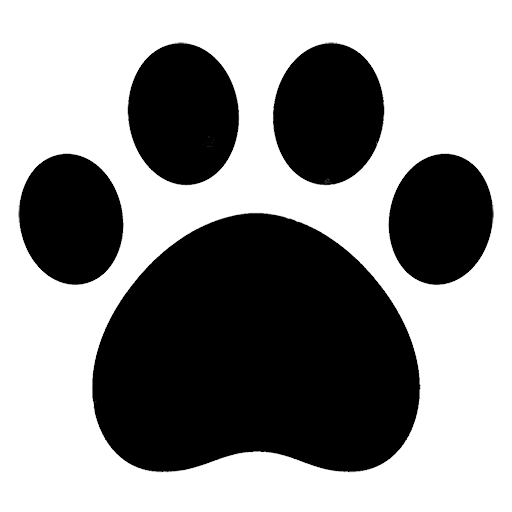 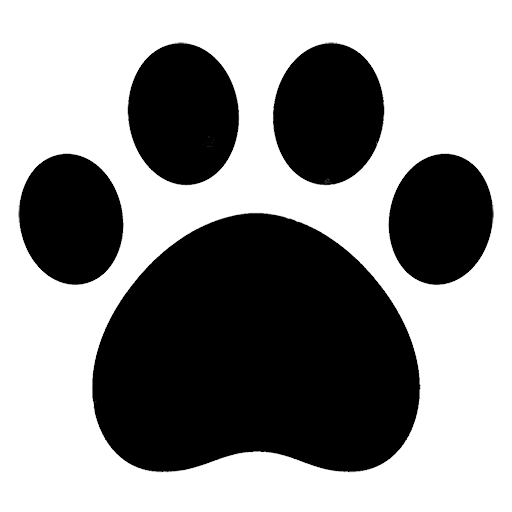 30 – 9 =
21
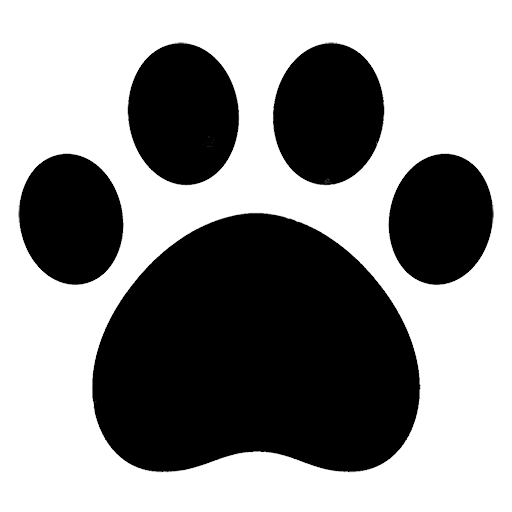 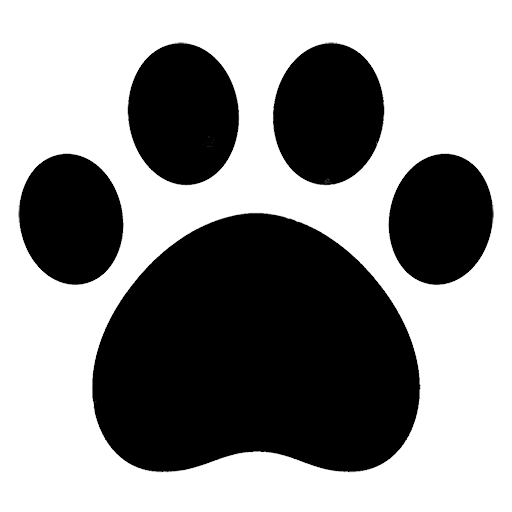 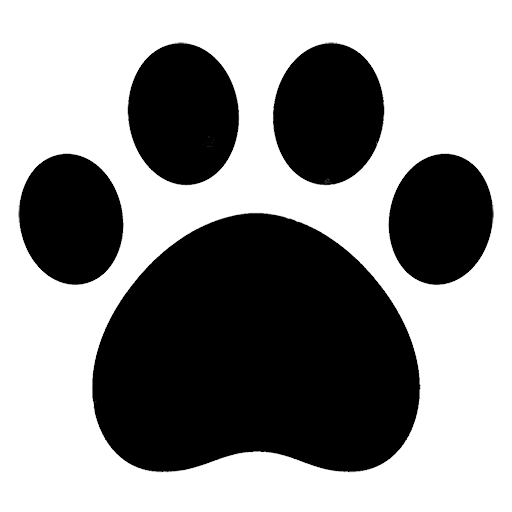 50 – 35 =
15
52 – 35 =
17
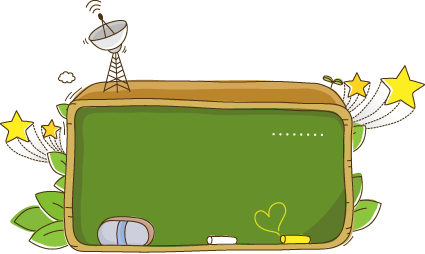 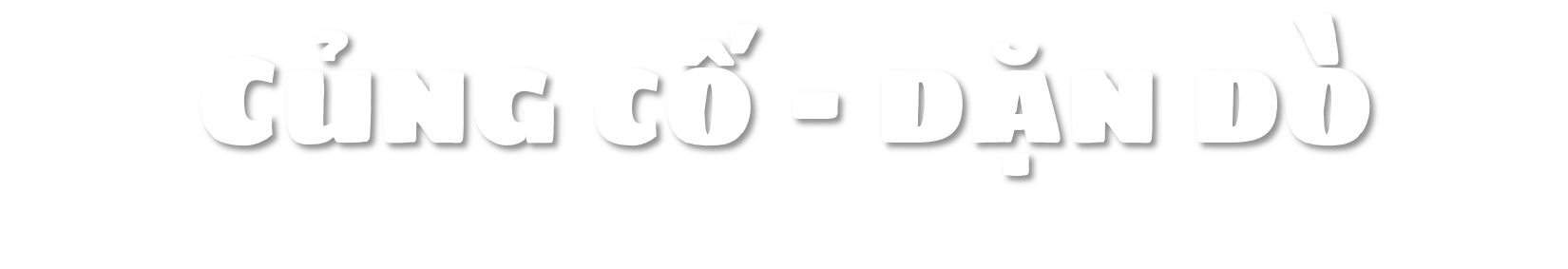